Labor Market Information Review on Emerging TrendsSharon Sampson & Leticia Barajas
C.O.E. Centers of Excellence
COE produces in-depth research that supports community college program development.
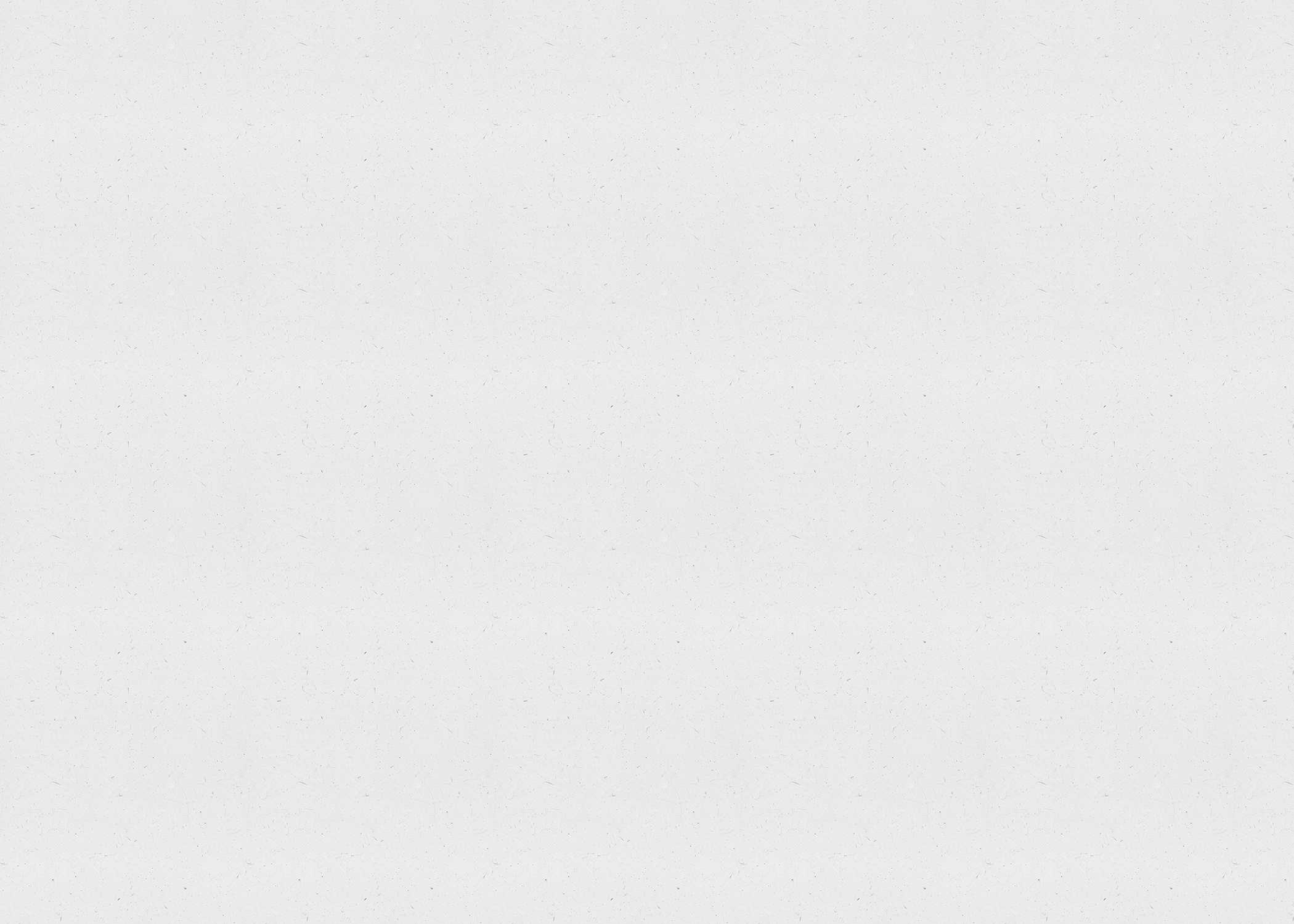 [Speaker Notes: The Centers of Excellence for Labor Market Research are part of the Workforce and Economic Development Division. 
The Centers produce reports and tools that provide a real-time picture of the labor market, where it is headed, and what programs and training are needed to meet future workforce demand. This research helps community colleges tailor their programs to support the state’s dynamic and competitive workforce. 
https://coeccc.net/]
Exercise
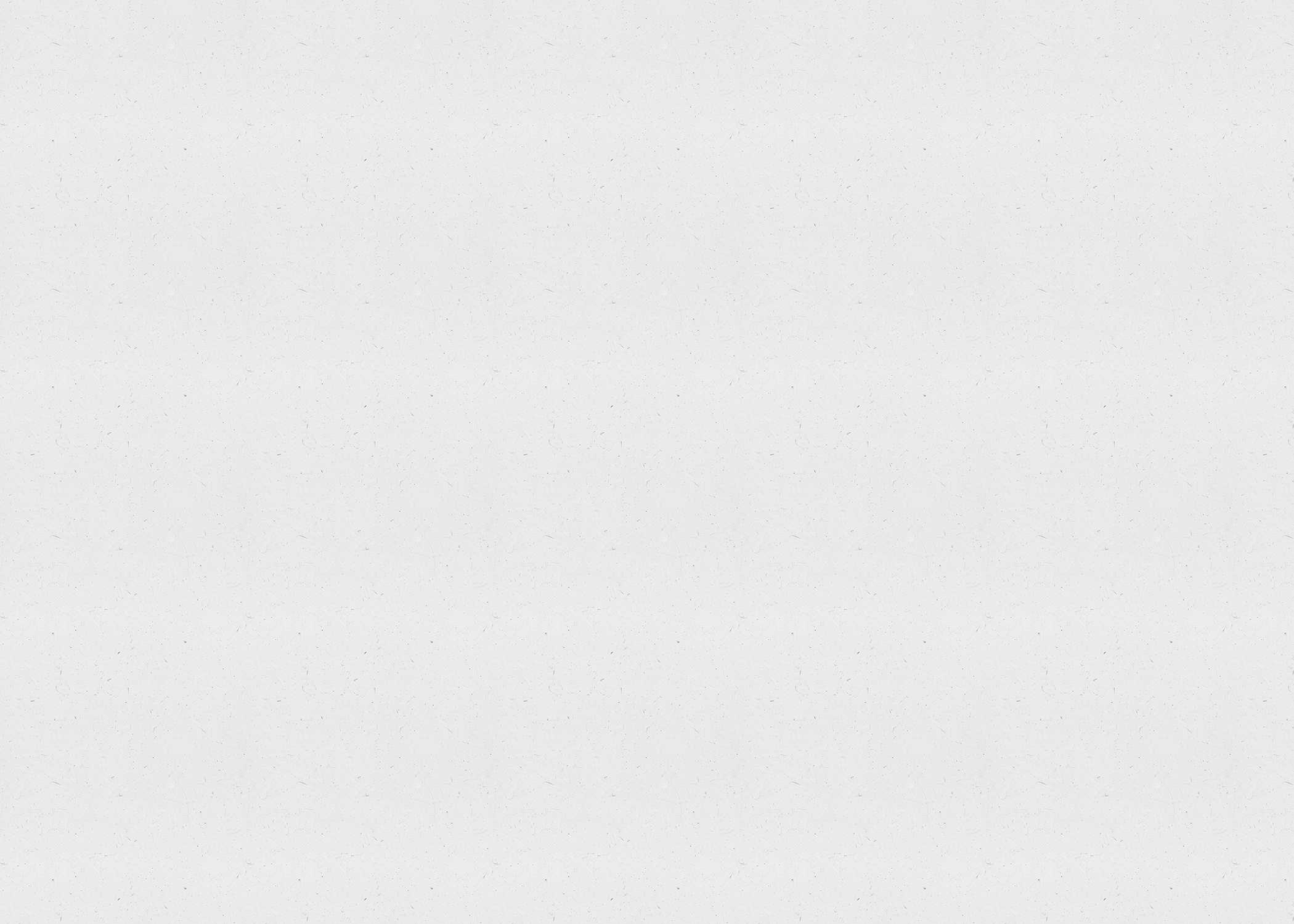 You have been asked to research if there is a labor market need for a new training program. In this scenario, your stakeholders are interested in creating a training program for the occupation: Property, Real Estate, and Community Association Managers.
[Speaker Notes: https://myworkforceconnection.org/labor-market-information/labor-market-briefs/

https://docs.google.com/document/d/1h7ldKT79rHiJefrqWNzhf4VlsdEV-GopVTjbE5JEA_g/edit]
*myworkforceconnection.org/labor-market-information/labor-market-briefs 

*Click on Business & Entrepreneurship, which will lead to a drop-down menu. 

*Click on Property, Real Estate, and Community Association Managers and a new tab will open in your browser.
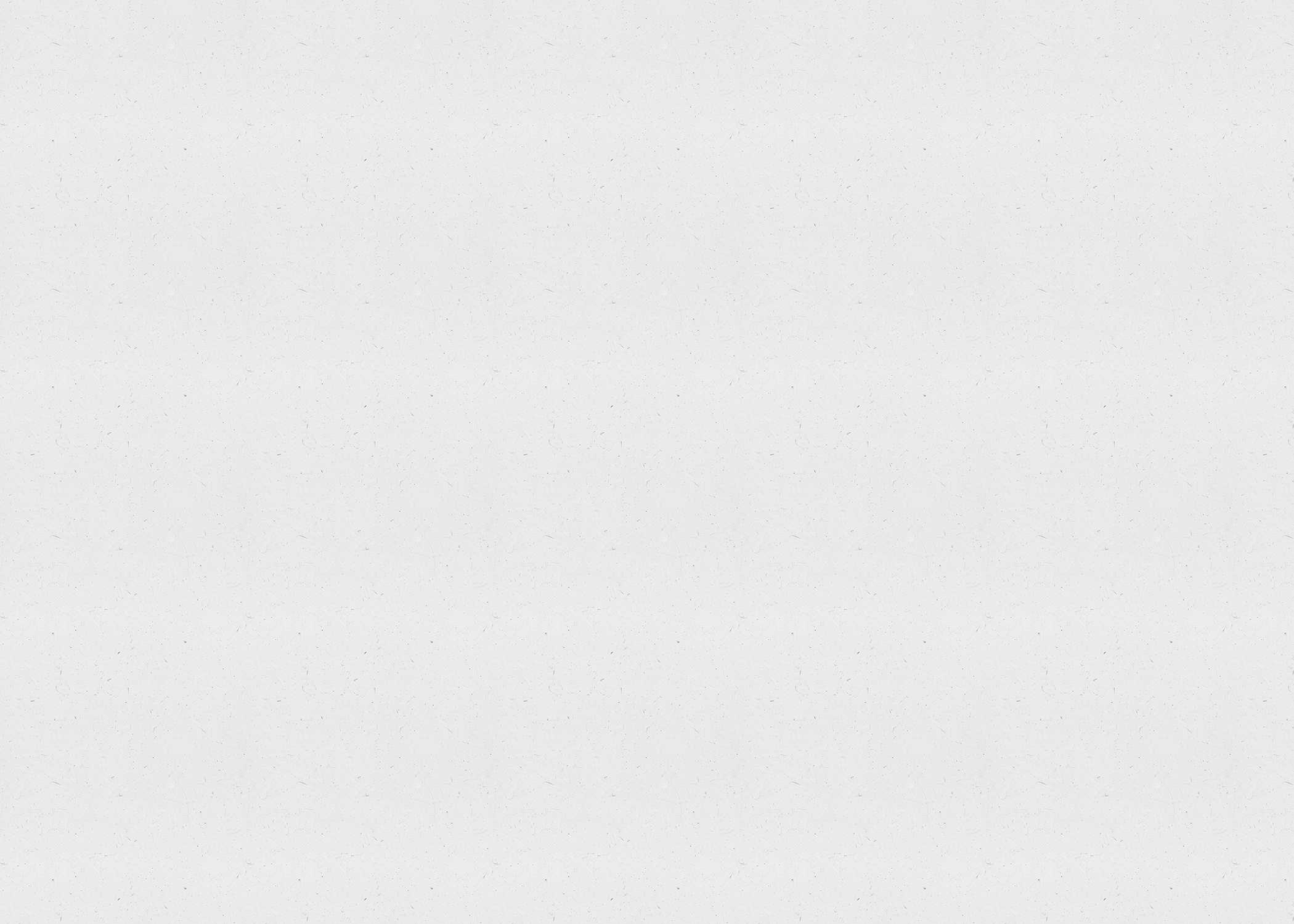 [Speaker Notes: Download the labor market brief. 

https://myworkforceconnection.org/labor-market-information/labor-market-briefs/]
The report  notes the Standard Occupational Classification (SOC) code for Property, Real Estate, and Community Association Managers?
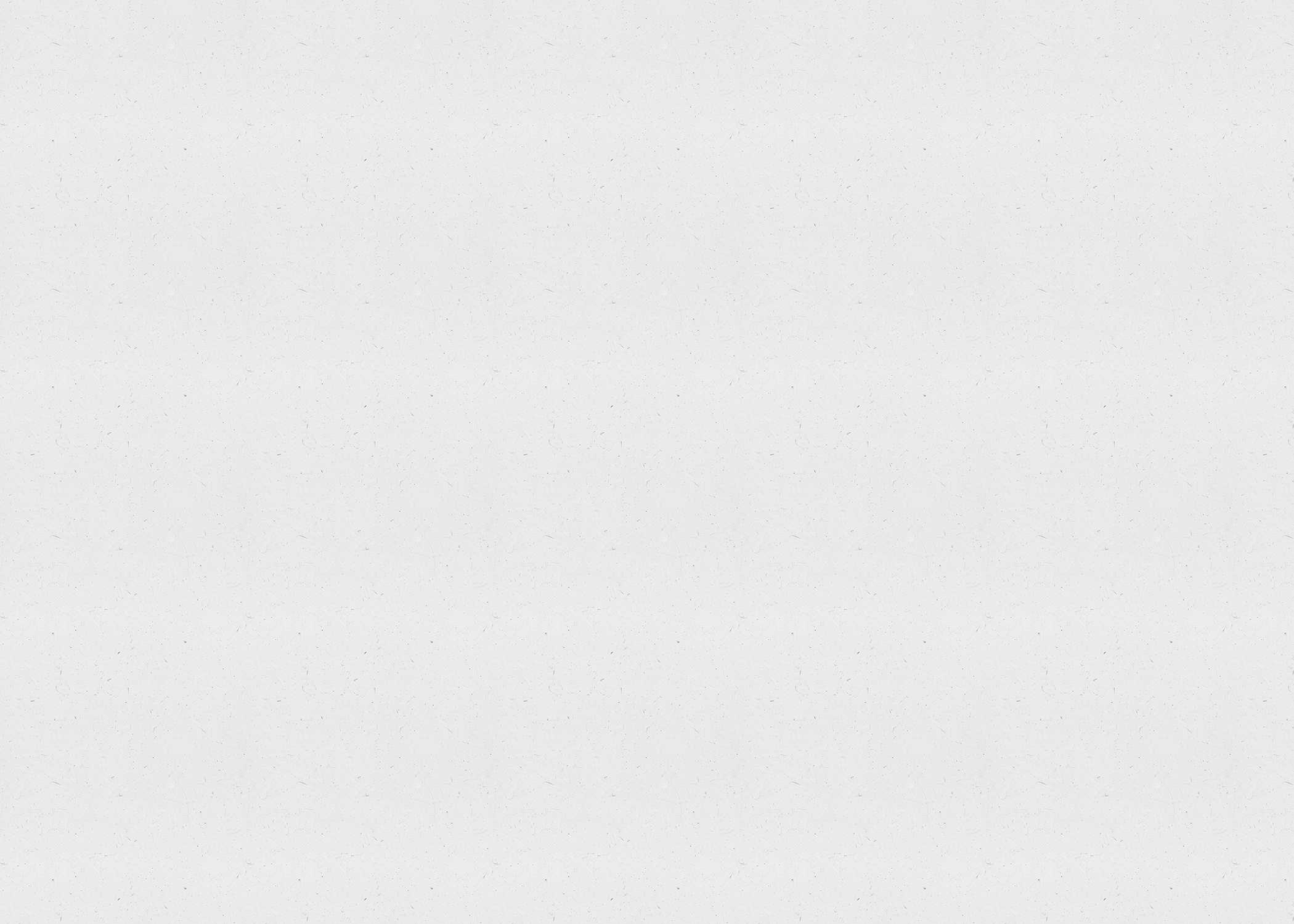 [Speaker Notes: The report will also highlight the job related duties for this occupation.
The report also shows the labor market demand for this occupation in San Diego County? (i.e., how many annual job openings can we expect to fill in the next few years?)
How much can an individual expect to earn at the entry level? Is this wage higher or lower than the living wage in San Diego County?
It further notes  TOP or CIP codes for this occupation as well.
It answers the question as to there a supply gap for this occupation.]
Online Job Postings
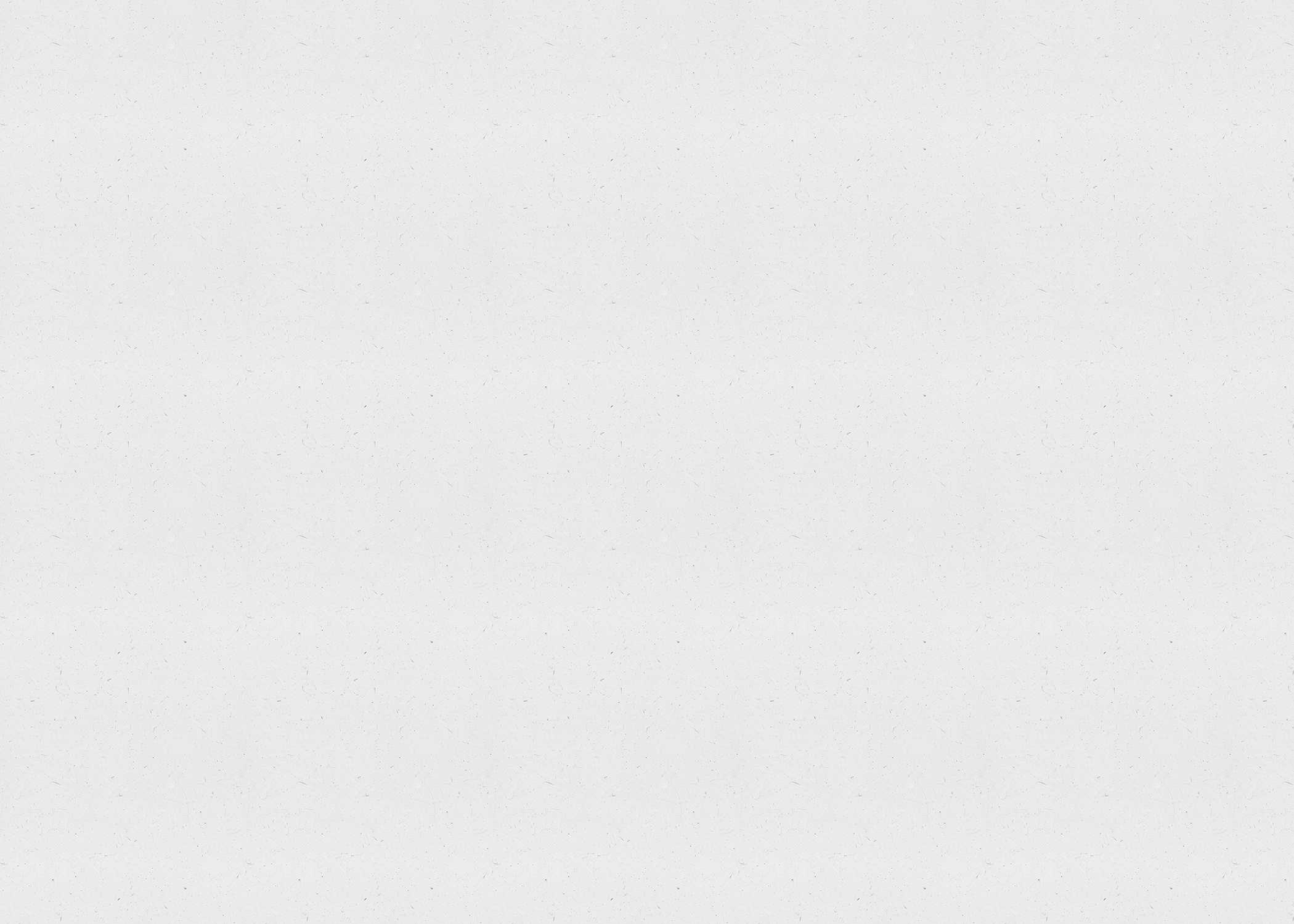 Based on how frequently employers post online job postings for this occupation in the past few years, do you think employers are having difficulty hiring for these types of positions?
[Speaker Notes: This report analyzes not only historical and projected (traditional LMI) data, but also recent data from online job postings (real-time LMI). 
Online job postings may provide additional insight about recent changes in the labor market that are not captured by historical data. 
Between 2010 and 2020, there was an average of 827 online job postings per year for Property, Real Estate, and Community Association Managers in San Diego County (Exhibit 7).
 Please note that online job postings do not equal labor market demand; demand is represented by annual job openings (see Exhibit 1). Employers may post a position multiple times for various reasons, such as increasing the pool of applicants, for example]
Career Education Guide
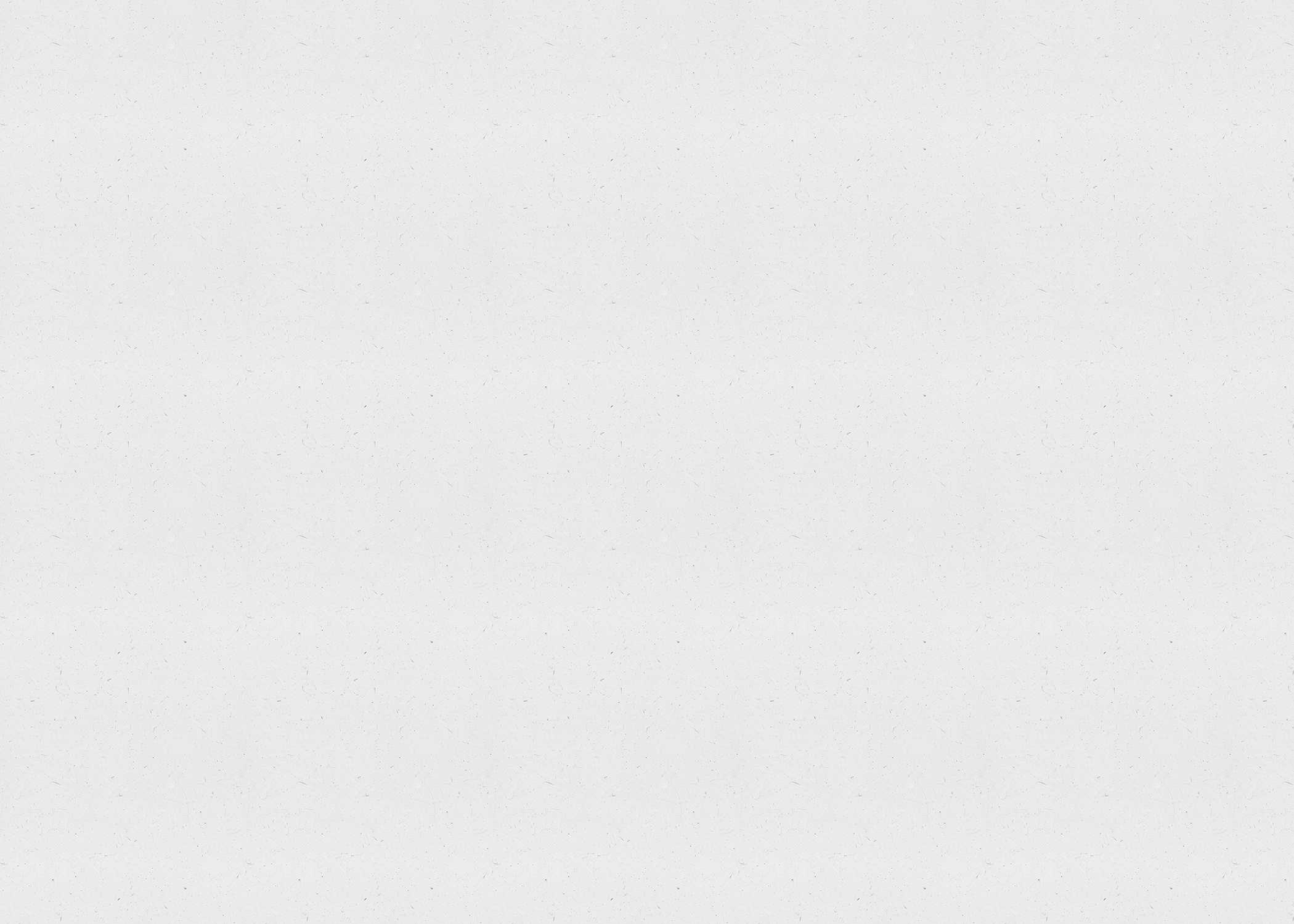 https://myworkforceconnection.org/strong-workforce-program/workgroups-2/ms-hs-engagement/
[Speaker Notes: https://myworkforceconnection.org/educator-resources/career-education-guide/
This Career Education Guide will provide information on the type of sector you are researching to develop a new program.  
It provides information on ow many people are employed in the sector?  It also provides on average, how much do workers in this sector earn? 
In San Diego County it provides how many companies are in this sector 
If you were to create a training program for this sector, the guide will provide information to on what occupations would you need to train for.
It assists with information of the level of education and how much could an individual expect to make after completing your program?]
LMI Resources & Professional Learning
Considerations...
Start with the End in Mind
Tools and Timing...When do Deploy
Understanding terms
Centers of Excellence (Regional and Industry/Sector)
Bureau of Labor Statistics
https://www.labormarketinfo.edd.ca.gov/customers/educators-trainers.html
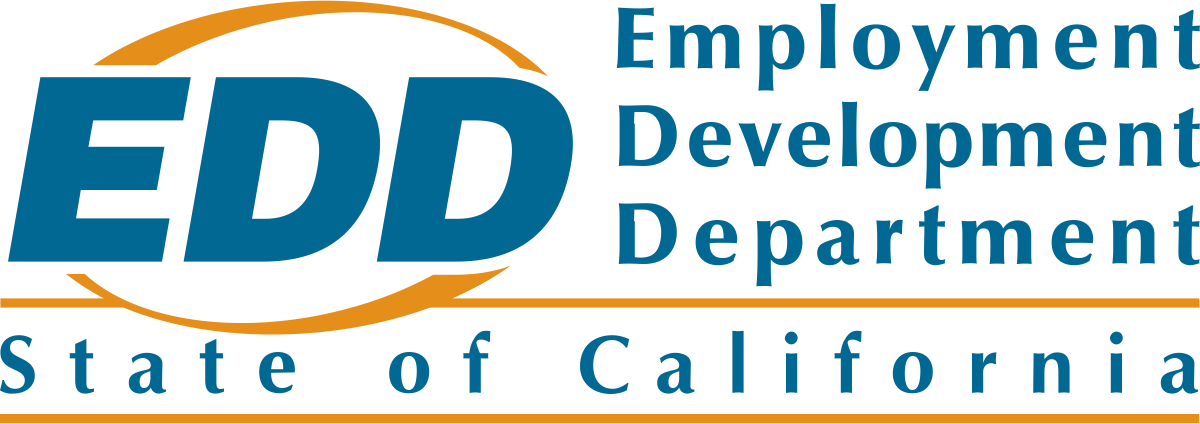 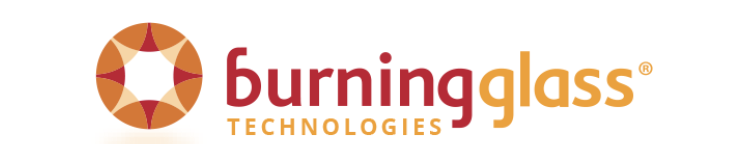 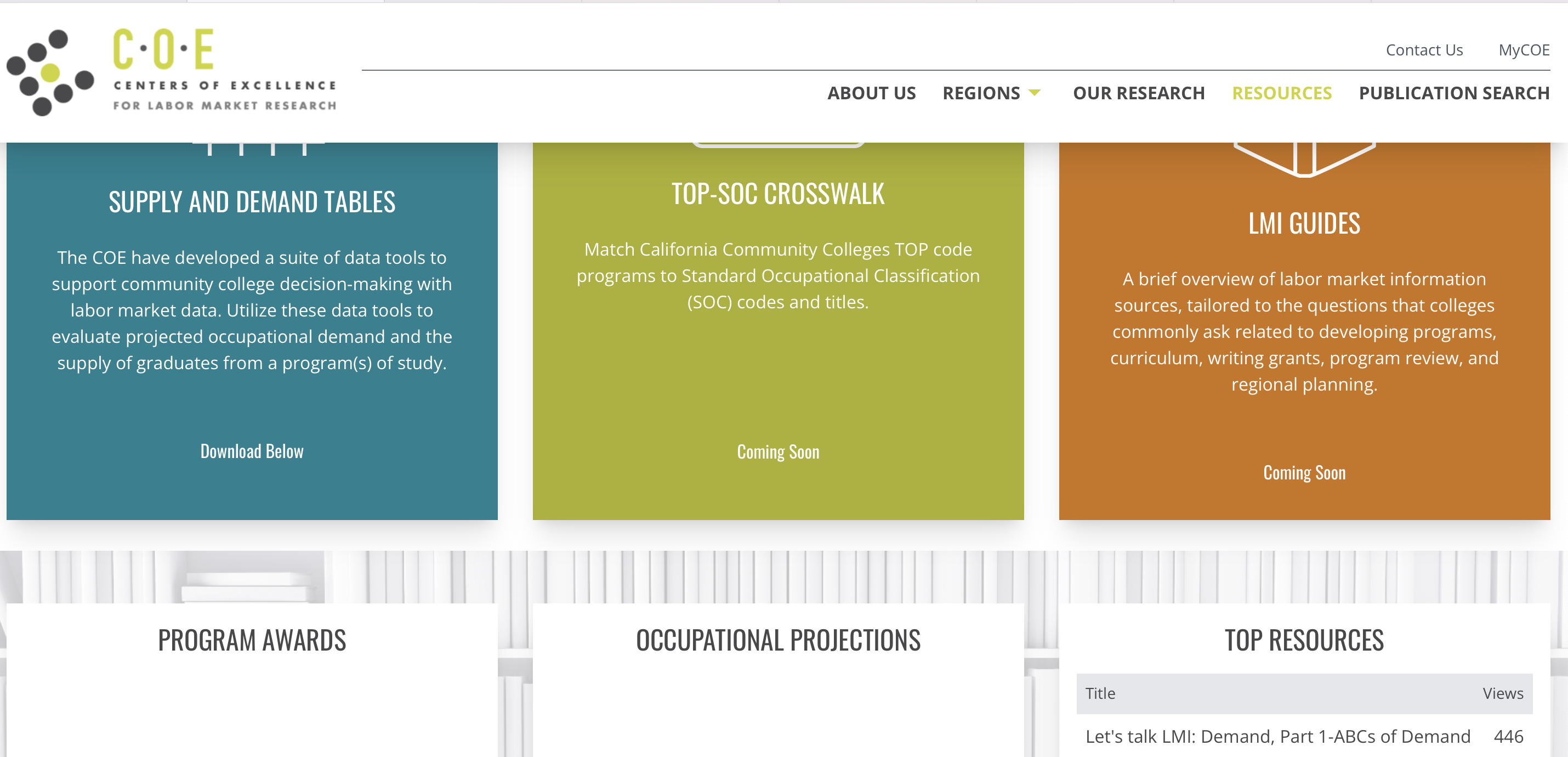 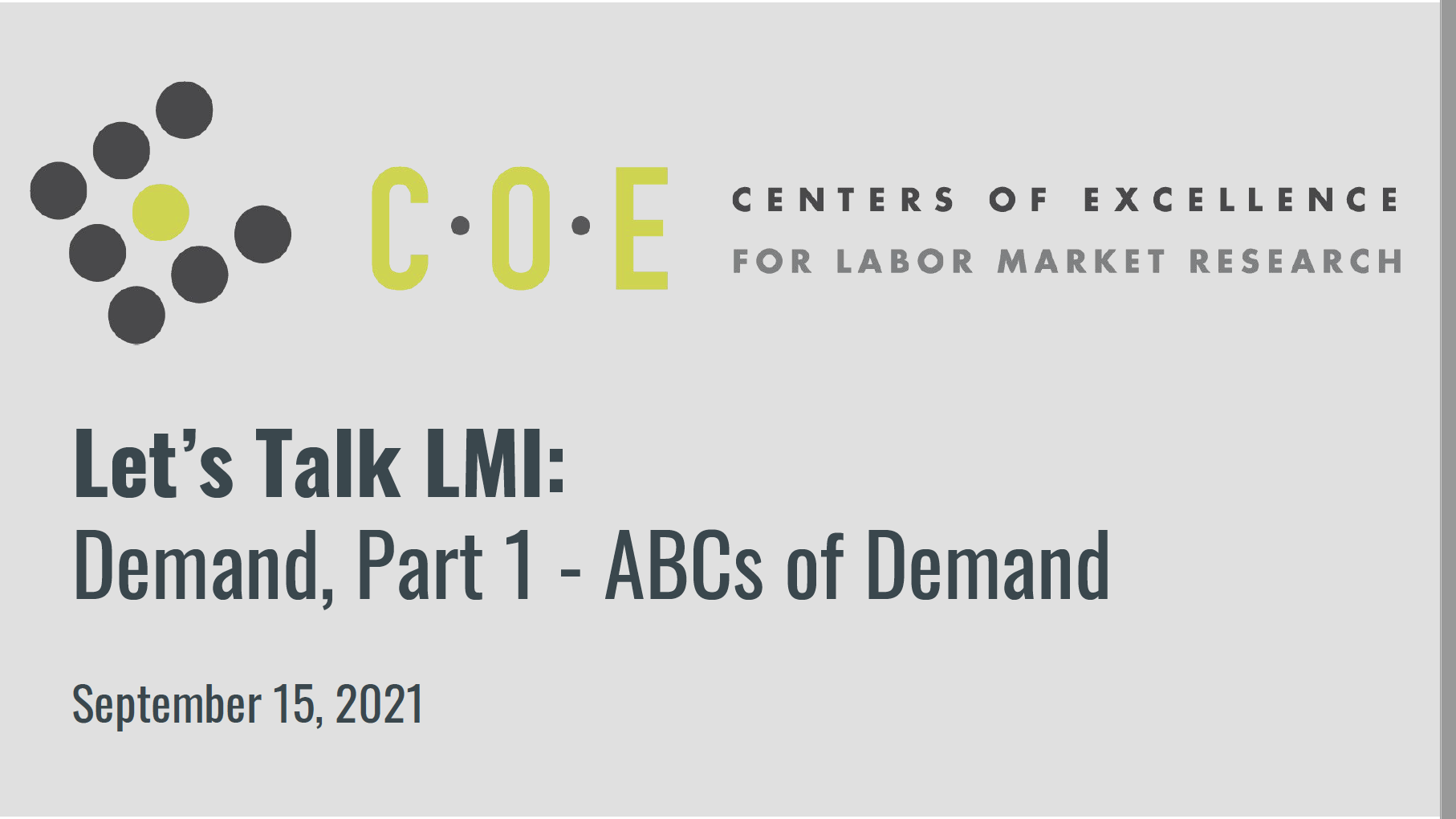 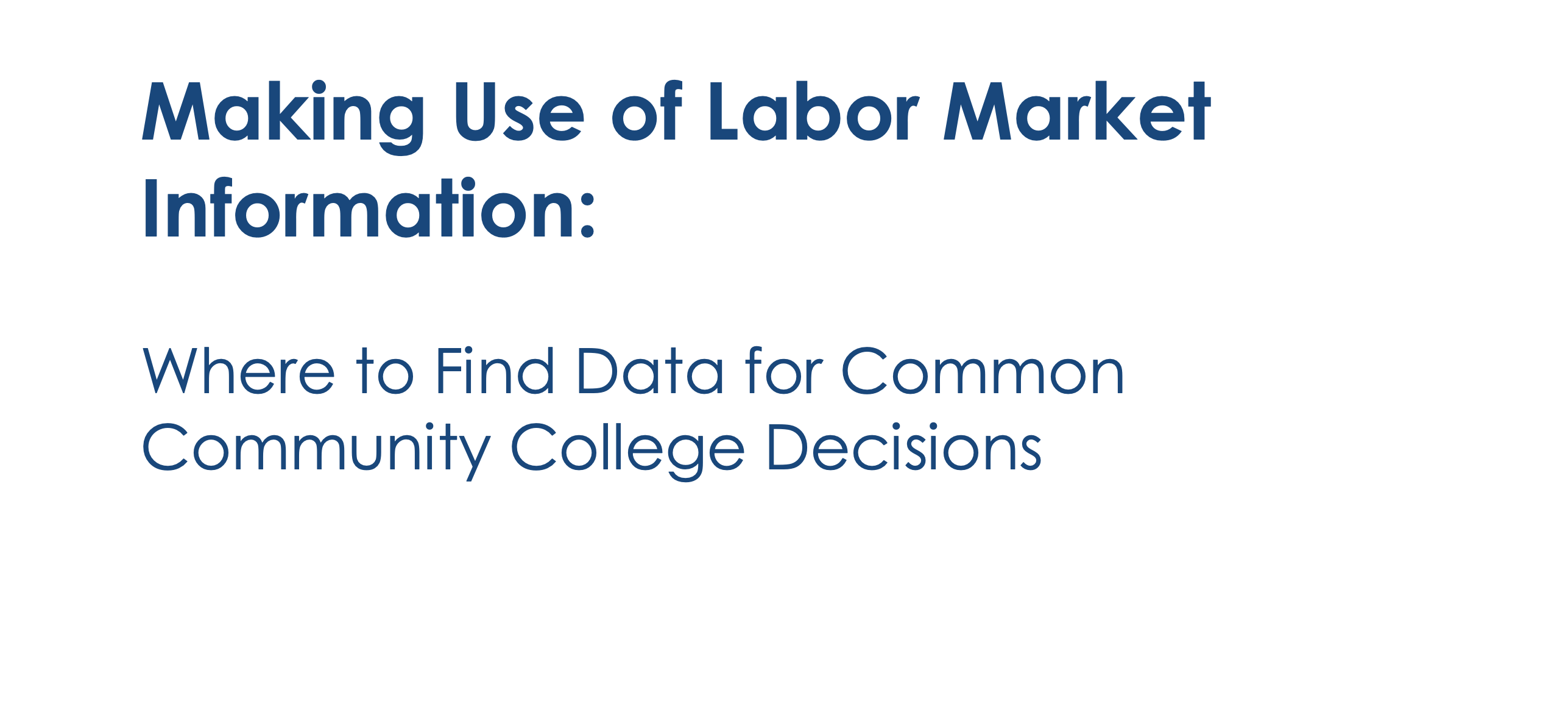